Unidad Gestión Ambiental y Social
MAYO 2017
UNIDAD GESTION AMBIENTAL Y SOCIAL
Temario

UGAS 
Intervención UGAS – Línea de Tiempo
Marco normativo ambiental y social
Plan de Gestión Ambiental y Social de los proyectos (PGAS)
Planes específicos
Especificaciones ambientales y sociales de los pliegos
Certificación PGA
Consecuencias de incumplimiento
UNIDAD GESTION AMBIENTAL Y SOCIAL
1) UGAS
Quiénes somos:
La UGAS supervisa la aplicación de los procedimientos de evaluación, consulta, audiencia pública y seguimiento de proyectos, de acuerdo a los estándares del Manual Ambiental y Social (MAS) del PROSAP.
Objetivos:
Verificar el cumplimiento de los Planes de Gestión Ambiental y Social de los Estudios de Impacto Ambiental que se formulan en AFP. 

Asesorar y capacitar a las entidades ejecutoras provinciales y a otras áreas del PROSAP en aquellos aspectos orientados a lograr el mejor desempeño ambiental y social del Programa PROSAP.
UNIDAD GESTION AMBIENTAL Y SOCIAL
1) UGAS
Asuntos Jurídicos
Coordinación Ejecutiva
Secretaria General
Control Interno y de Gestión
Desarrollo Territorial
Gestión de 
Programas y 
Proyectos
Gestión Administrativa, 
Financiera y Contable
Gestión 
Institucional
Adquisiciones y 
Contrataciones
Prospectiva y 
Formulación
de Proyectos
Unidad de Gestión 
Ambiental y Social
UNIDAD GESTION AMBIENTAL Y SOCIAL
2) Línea de tiempo vinculada al procedimiento previo inicio obra
INICIO OBRA
Apertura sobres
Llamado a Licitación
Adjudicación
Firma del Contrato
Presentación EIAS 
a la AA
Licencia Ambiental otorgada
Acta Inicio AyS
PMA definitivo
Contratación RA
PMA preliminar
UNIDAD GESTION AMBIENTAL Y SOCIAL
3) Marco Normativo Ambiental y Social
Ambiental
Estudios de Impacto Ambiental – DIA/CAA
Bosques y Parques nacionales y provinciales - autorizaciones
Deforestación – permiso
Patrimonio cultural 

Social
Expropiación
Donación
Servidumbre administrativa
UNIDAD GESTION AMBIENTAL Y SOCIAL
4) Plan de Gestión Ambiental y Social (PGAS)
ESTUDIO DE IMPACTO AMBIENTAL Y SOCIAL
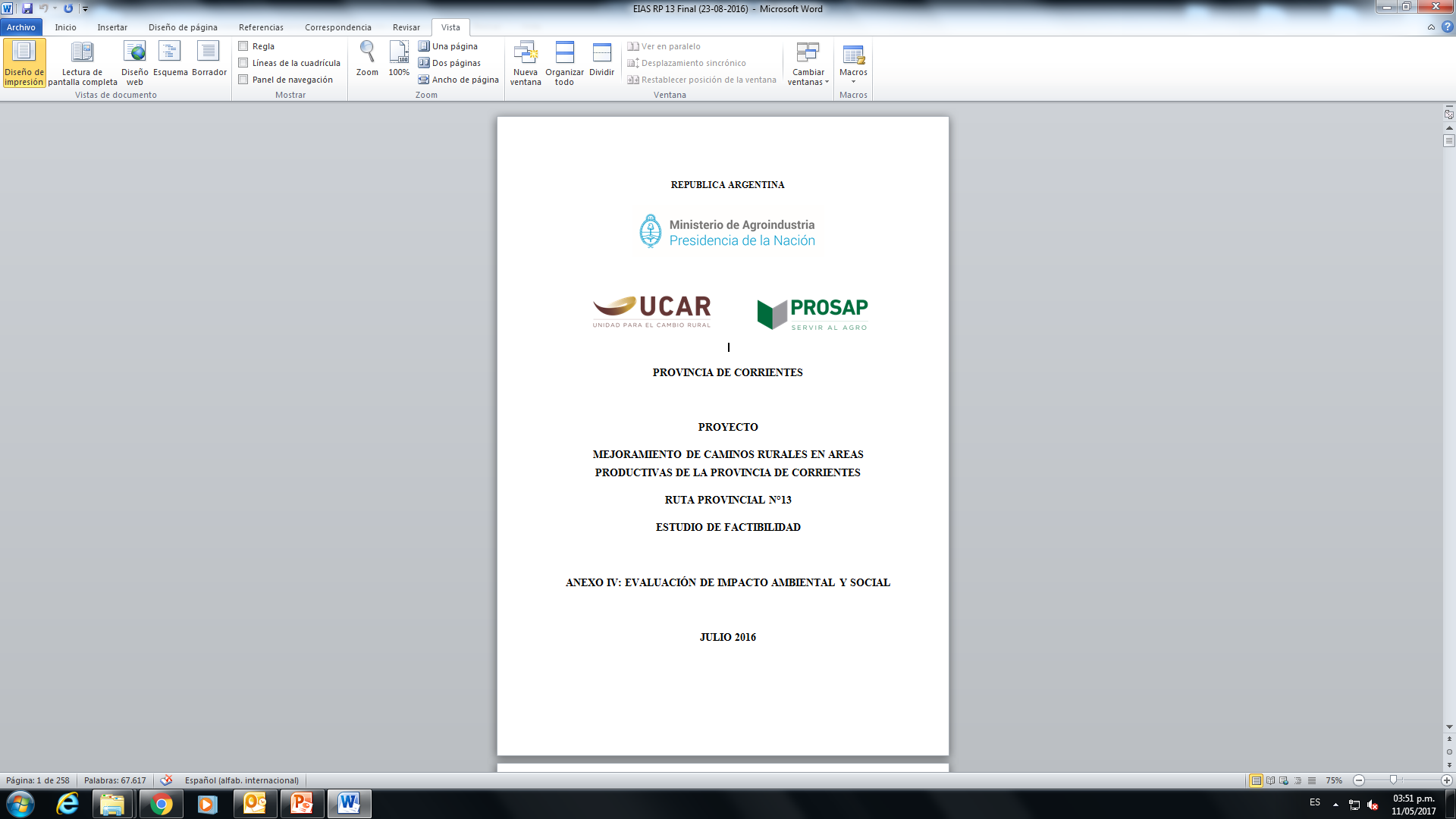 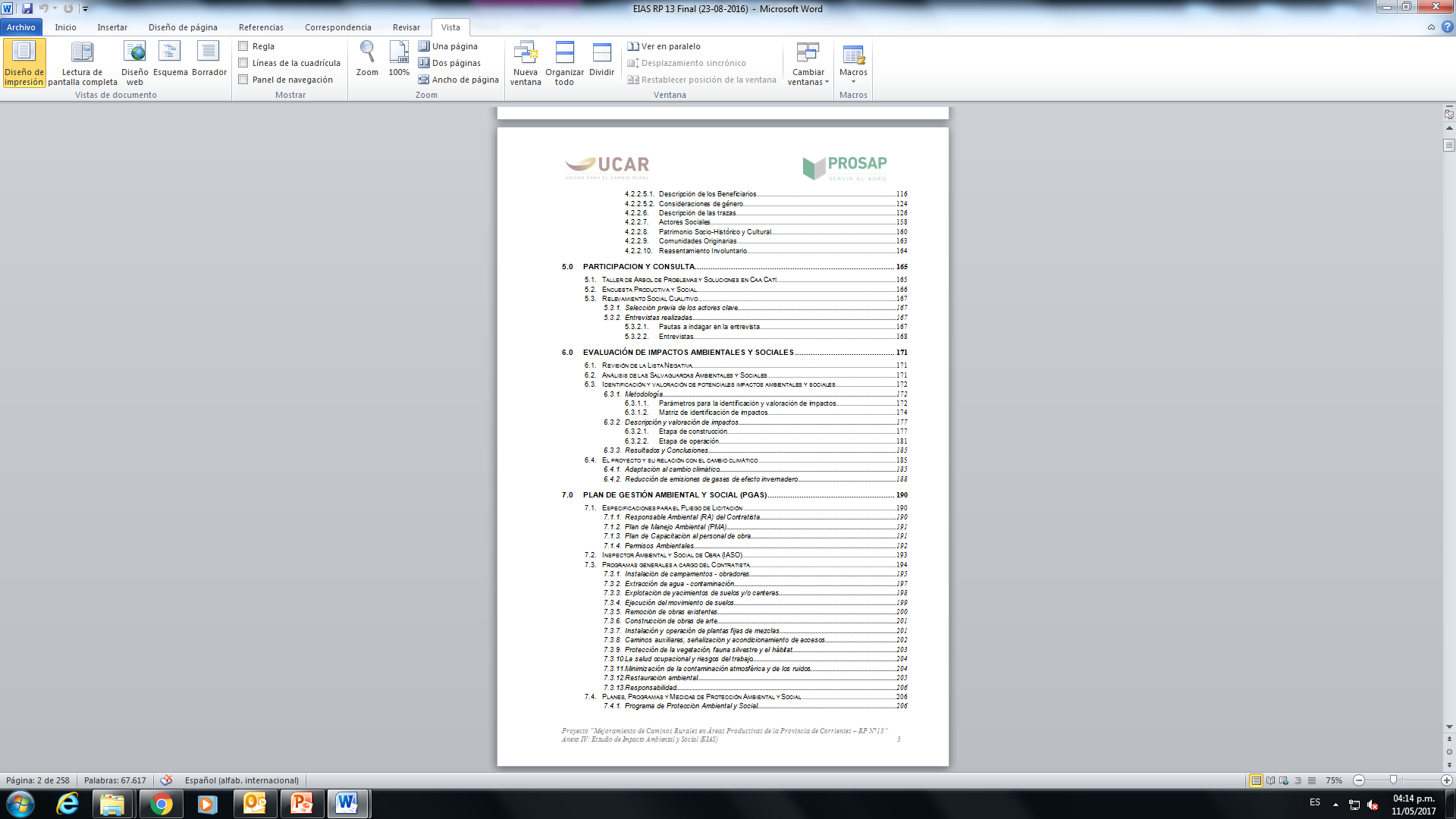 PGAS
UNIDAD GESTION AMBIENTAL Y SOCIAL
4) Plan de Gestión Ambiental y Social (PGAS)
Especificaciones  ambientales y sociales para el PLIEGO

Inspector Ambiental y Social de Obra (IASO)
(tiene Planes Específicos)

Gestor Social del Territorio (GS)
(tiene Planes Específicos)

Planes, Programas y Medidas de Protección Ambiental y Social para la UEP y CONTRATISTA

Cronograma del PGAS

Presupuesto del PGAS
NUEVO
UNIDAD GESTION AMBIENTAL Y SOCIAL
4) Plan de Gestión Ambiental y Social (PGAS)
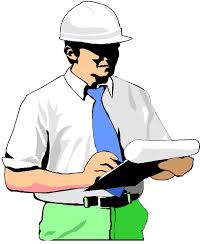 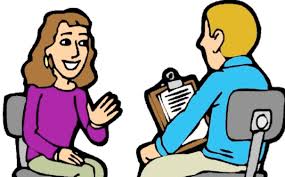 Inspector Ambiental y Social
Gestor Social del Territorio
Acta de Inicio de Obra sobre Aspectos Ambientales y Sociales
Informes Mensuales y Semestrales
Informes de Cierre
Ordenes de Servicio
Nueva contratación con presupuesto asignado
 Formará parte de la UEP
Interactúa, de manera constante y durante toda la ejecución del proyecto, con todos los actores involucrados.
Coordina y supervisa la implementación de planes y programas
Perfil: ciencias Sociales y afines
UNIDAD GESTION AMBIENTAL Y SOCIAL
4) Planes Específicos
UEP:
Plan de Pueblos Indígenas
 Plan de Afectación de Activos
 Plan de Reasentamiento Involuntario  
 Plan de Manejo de Plagas
 Plan de Acción de Género
CONTRATISTA:
Plan de Manejo Ambiental
UNIDAD GESTION AMBIENTAL Y SOCIAL
4) Planes Específicos
Gestor Social del Territorio/PGST 
Es una nueva contratación, con presupuesto asignado
Forma parte de la UEP
Interactúa, de manera constante y durante toda la ejecución del proyecto, con todos los actores involucrados
Coordina y supervisa la implementación de planes y programas
Perfil: Ciencias Sociales y afines
Comparte responsabilidades con el IASO
UNIDAD GESTION AMBIENTAL Y SOCIAL
4) Planes Específicos
Plan de Gestión Social del Territorio
Programa de Acción de Género
Se compone de dos momentos
1) Diagnóstico de género y propuesta de implementación
	(contratación específica, con presupuesto asignado)
2) Implementación del Programa
	(contratación específica part-time, con presupuesto asignado)
Firma del Contrato
Llamado a Licitación
Inicio de la obra
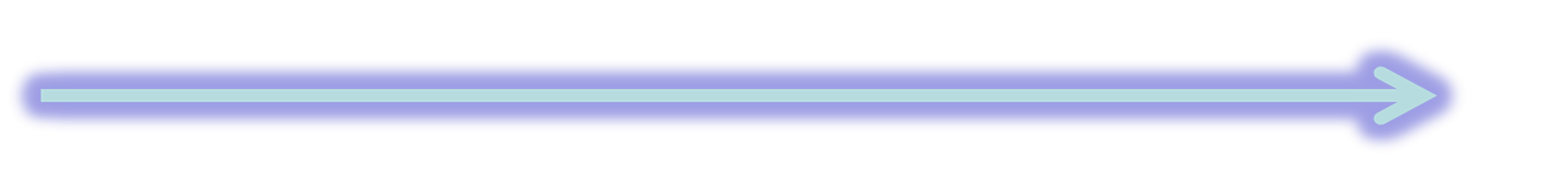 Contratación Diagnóstico de Género
Contratación IASO y GST
Contratación implementación PAG
UNIDAD GESTION AMBIENTAL Y SOCIAL
4) Planes Específicos
Programa de Acción de Género
El diagnóstico estará específicamente vinculado al área de intervención del proyecto y al tipo de inversión que se proponga.

Se requieren especialistas en la temática.

Trabajará de forma interdisciplinaria y coordinada el equipo de la UEP

Las actividades del Programa no son aisladas a la obra/proyecto

Las actividades del Programa tienen su presupuesto específico
UNIDAD GESTION AMBIENTAL Y SOCIAL
4) Planes Específicos
Plan de Reasentamiento Involuntario 
Plan de Afectación de Activos
 
Instrumentos normativos:
BM – O.P 4.12 Reasentamiento Involuntario
BID – O.P. 7.10 Reasentamiento Involuntario
MAS – Apéndice VI Lineamientos para preparación PRI
Legislación nacional y provincial
UNIDAD GESTION AMBIENTAL Y SOCIAL
4) Planes Específicos
Plan de Reasentamiento Involuntario
Concepto: ¿Por qué involuntario?
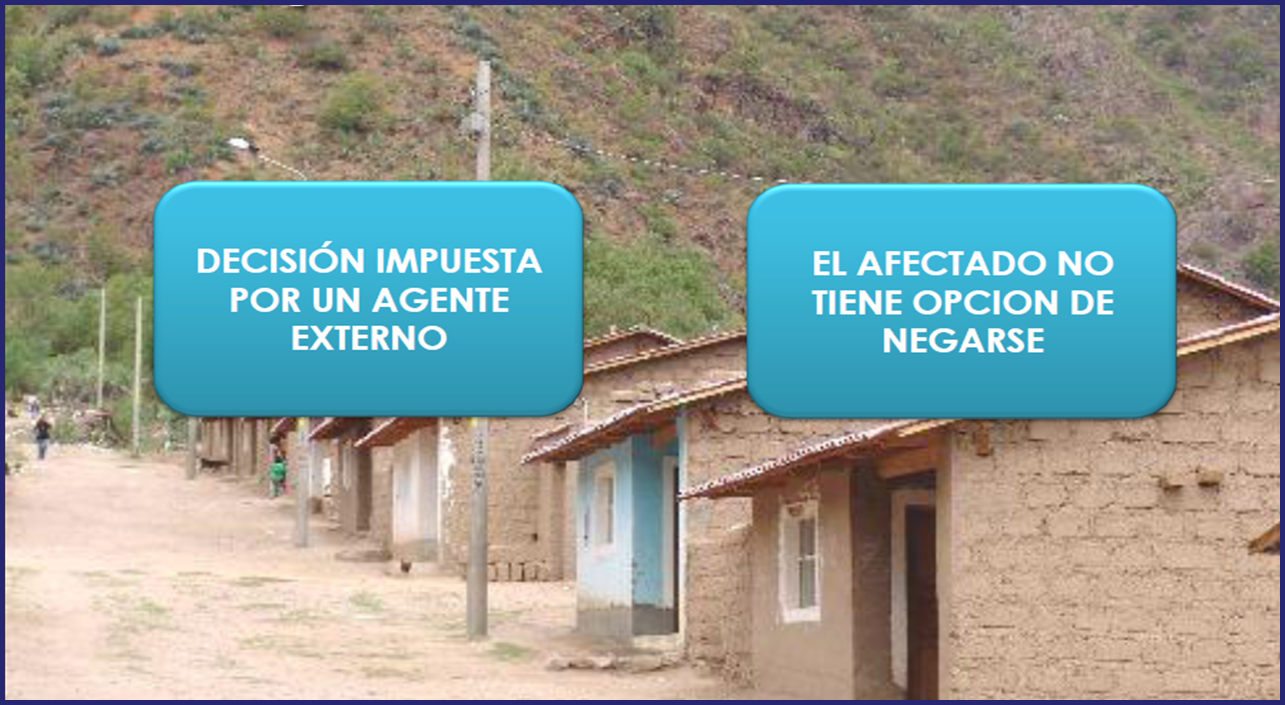 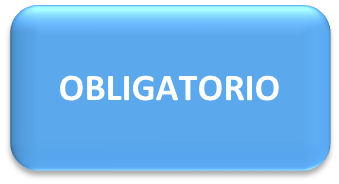 UNIDAD GESTION AMBIENTAL Y SOCIAL
4) Planes Específicos
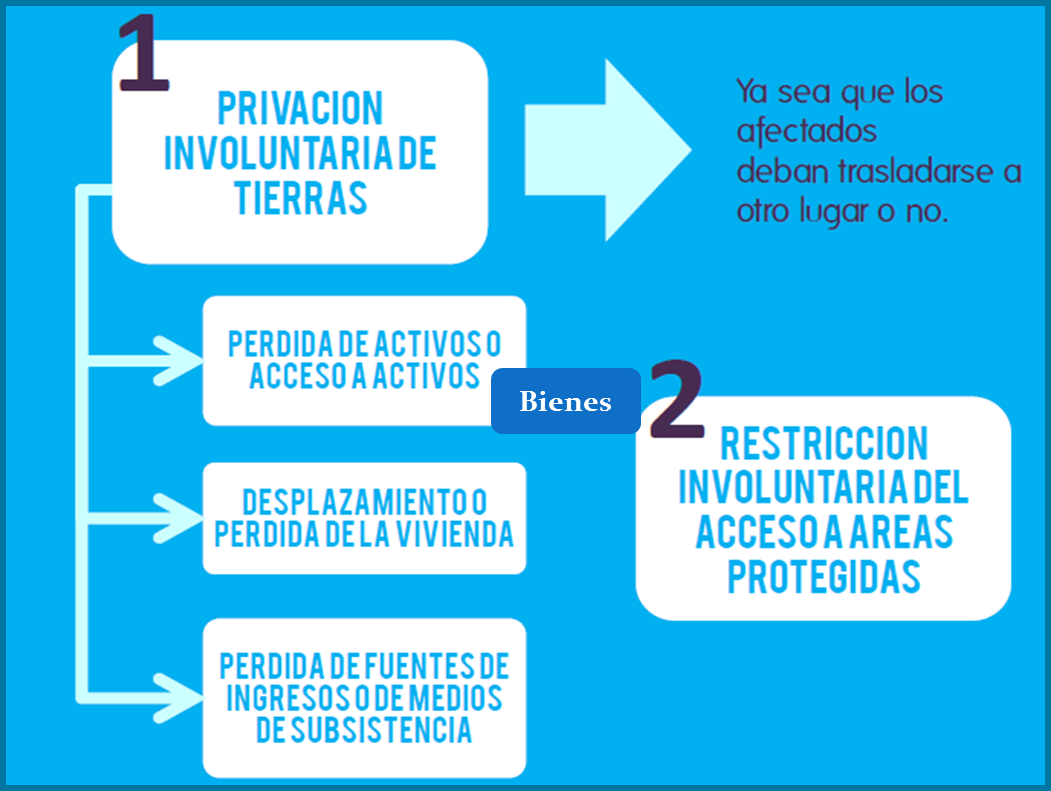 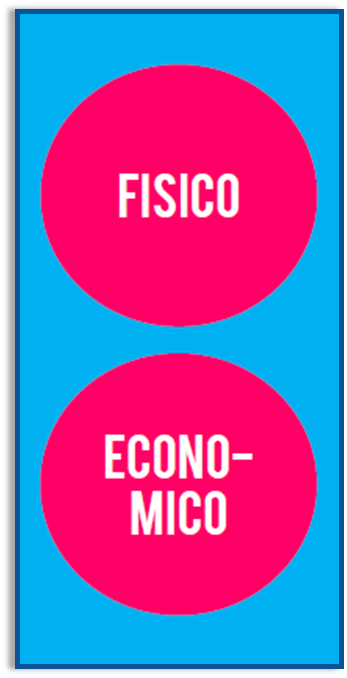 UNIDAD GESTION AMBIENTAL Y SOCIAL
4) Planes Específicos
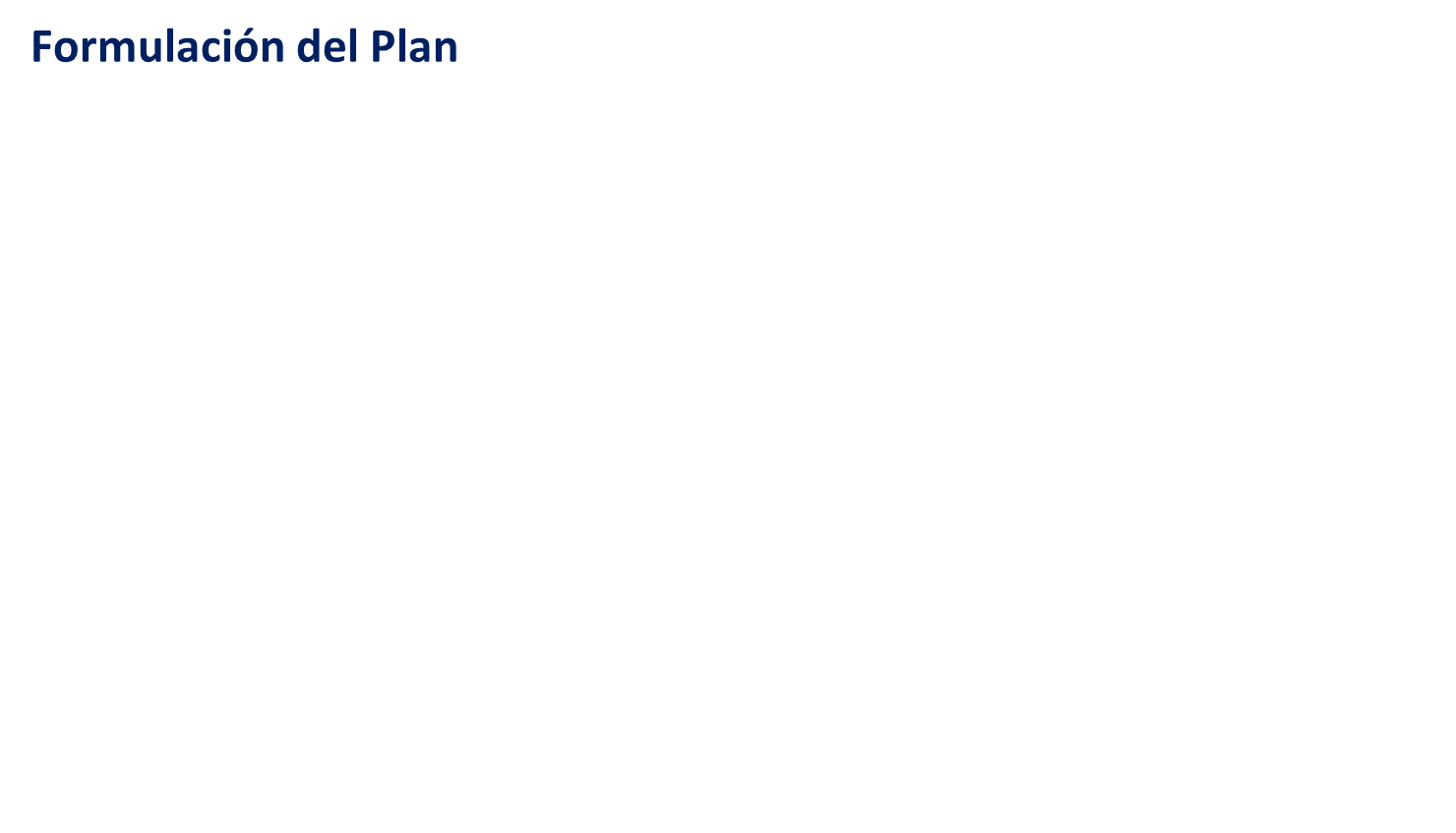 UNIDAD GESTION AMBIENTAL Y SOCIAL
4) Planes Específicos
Plan de Afectación de Activos
Introducción
Alcance y responsabilidades
Objetivos
Principios
Descripción del proyecto y acciones que causan afectación
Alternativas para evitar el reasentamiento
Marco legal e institucional
Criterios para percibir compensación y asistencia – Fecha límite
Identificación inequívoca de personas y activos
Programas que componen el Plan (expropiación, donación, servidumbre, asistencia)
Cronograma
Costos
Anexos
UNIDAD GESTION AMBIENTAL Y SOCIAL
4) Planes Específicos
UNIDAD GESTION AMBIENTAL  SOCIAL
4) Planes Específicos
A destacar:
El Plan debe estar elaborado y aprobado por la entidad financiadora previo al llamado a licitación. 
 Una  vez licitada la obra, la empresa contratista no podrá ingresar a ninguna propiedad, salvo que se haya suscripto un Convenio de servidumbre, se haya generado una donación o una expropiación. 
La Provincia debe tener resuelta la situación de afectación o reasentamiento previo al inicio de la obra en la propiedad afectada.
El costo del Plan estará incluido en  el proyecto, pero hay ítems que no son financiables por los Bancos (pago de servidumbres, expropiaciones, viviendas, etc.). Las Provincias deben asegurar contar con las partidas necesarias para cumplir con lo comprometido en el Plan.
Gestor Social del Territorio responsable de la implementación y seguimiento del Plan.
UNIDAD GESTION AMBIENTAL Y SOCIAL
8) Consecuencias de incumplimiento  – Conflictos Ambientales y Sociales
CASO 1
Obra:
Rehabilitación del canal existente. 
Línea de media tensión para la electrificación de compuertas.
Restricciones al dominio por:
Líneas eléctricas en propiedad privada. 
Solución de la afectación:
Plan de Afectación de Activos. Firma de Convenios de Servidumbre de electroducto previo al inicio de la obra en propiedad privada. (Incumplido).
Consecuencia: 
Negociación con los propietarios aún sin éxito. Riesgo de reclamo ante el Banco por el particular.
UNIDAD GESTION AMBIENTAL Y SOCIAL
6) Especificaciones ambientales y sociales de los pliegos 
Aspectos ambientales  y sociales
Pliegos: contemplan las obligaciones de la contratista (ejecución de las medidas ambientales y sociales establecidas en el Plan de Gestión Ambiental y Social -PGAS- incluido en el EIAS), como ser: 
Contratación de un Responsable Ambiental
Plan de Manejo Ambiental (PMA)
Planes y programas específicos:
Plan de Comunicación 
	Mecanismo de gestión de quejas y reclamos
 Procedimiento ante hallazgos arqueológicos y paleontológicos
Programa de gestión de residuos
Plan de Capacitación
	Talleres y programa de capacitación ambiental y en H&S 
Medidas particulares de cada obra
Obrador
UNIDAD GESTION AMBIENTAL Y SOCIAL
6) Especificaciones ambientales y sociales de los pliegos
Modificaciones en los pliegos, PROSAP IV:
“SECCION II- Datos de la Licitación”
	C - Preparación de la oferta (documentos adicionales)
- Nombre o razón social del Oferente.
- Domicilio real, teléfono y dirección, fax, e-mail.
- Contrato social de la Empresa y acta de designación de autoridades. 
-Para empresas que operan en la Argentina, constancia de inscripción en los impuestos nacionales y provinciales y Sistema Único de Seguridad Social. 
-Certificado Fiscal Nacional para contratar. Res. Gral. AFIP 135/98.
- Un juego de los Documentos de Licitación completos, firmado.
-Declaración jurada de conocer el lugar y las condiciones en que se realizará la obra.
- Calendario de Actividades.
- Metodología de Trabajo y……………
UNIDAD GESTION AMBIENTAL Y SOCIAL
6) Especificaciones ambientales y sociales de los pliegos
Modificaciones en los pliegos, PROSAP IV
Presentación del Plan de Manejo Ambiental (PMA) “provisorio”. 
El adjudicatario debe presentar dicho Plan previo a la firma del Contrato.
UNIDAD GESTION AMBIENTAL Y SOCIAL
6) Especificaciones ambientales y sociales de los pliegos
Modificaciones en los pliegos, PROSAP IV
“SECCION VI - Requisitos de las obras”
	Consideraciones Generales Ambientales y Sociales (del Organismo 	Ejecutor y de La Contratista)
	
Inspector Ambiental y Social de Obra (IASO)	
Responsable Ambiental de la Contratista	
Gestión de permisos	
Imposición de multas
UNIDAD GESTION AMBIENTAL Y SOCIAL
6) Especificaciones ambientales y sociales de los pliegos
Acciones Previo al inicio de las obras
Acciones  durante la ejecución de las obras
Acta de Inicio de Aspectos Ambientales y Sociales	
Plan de Manejo Ambiental	
Cartelería	
Ubicación y operación del obrador e instalaciones similares (determinación del lugar)	
Libro de Quejas y Reclamos
Equipamiento y maquinarias a utilizar	
Extracción de materiales
Daños a terceros
Señalización para tránsito
Hallazgos culturales, arqueológicos, paleontológicos	
Prevención de fenómenos erosivos	
Acopio de suelo vegetal	
Limpieza y conservación áreas c/ vegetación
Derrames de sustancias peligrosas	
Gestión de residuos, efluentes o sustancias tóxicas o peligrosas	
Destino final para residuos sólidos no contaminantes
Acciones de Cierre de la Obra	
Acta de Recepción de Obra	
Inspección Cierre de Obra - IASO	
Pasivos Ambientales
UNIDAD GESTION AMBIENTAL Y SOCIAL
NUEVO
7) Certificación PGAS 

Planilla de Cómputos y Presupuesto
Ítem PGAS en % de avance (ajuste alzado)
1,5% – 3% del Presupuesto Total
Herramienta para frenar irregularidades
UNIDAD GESTION AMBIENTAL Y SOCIAL
8) Consecuencias de incumplimiento  – Conflictos Ambientales y Sociales
CASO 2
Actualización de la normativa ambiental.
 	Modificaciones y adecuaciones de un proyecto.
En ocasiones las obras proyectadas necesitan la determinación de modificaciones técnicas y de diseño, como consecuencia de evaluar en el proceso de avance de las mismas una necesidad, identificada por ejemplo por  el Organismo Ejecutor.
A modo de ejemplo, puede citarse:
	Mejorar sustancialmente el beneficio esperado a los afectados,
	Evitar afectaciones,  impactos no detectados,  conflictos sociales y/o ambientales que en la formulación del proyecto no fueron descubiertos,	etc.
UNIDAD GESTION AMBIENTAL Y SOCIAL
8) Consecuencias de incumplimiento  – Conflictos Ambientales y Sociales
CASO 2
Legislación ambiental:
Licencia ambiental en todo el ciclo de vida del proyecto.
Actualización ambiental de la licencia (obligación del ejecutor provincial).
Todo condicionante de la normativa que pueda aplicar el proyecto.
UNIDAD GESTION AMBIENTAL Y SOCIAL
8) Consecuencias de incumplimiento  – Conflictos Ambientales y Sociales
CASO 2
Consecuencias en el proyecto
Al organismo Ejecutor del Proyecto:
Paralización de obra,
Impacto social por denuncia de afectados,
Conflicto ambiental y social institucionalizado

A la Contratista:
Orden de Servicio,
Paralización de obra,
Imposición de multas,
No recepción definitiva de la obra.
UNIDAD GESTION AMBIENTAL Y SOCIAL
8) Consecuencias de incumplimiento  – Conflictos Ambientales y Sociales
Mitigación y Resolución de conflictos
En Organismo Ejecutor debe actualizar y/o  adecuar la documentación ambiental y social de los proyectos.
Asegurar los compromisos asumidos en el Acta de Inicio Ambiental y Social (gestiones, autorizaciones, etc).
Asegurar el mecanismo de comunicación interna entre las partes involucradas y las autoridades de aplicación.
Mantener actualizada a la comunidad e  interesados a través de los mecanismos de comunicación y difusión establecidos en el Pliego.
Lograr la solución integradora entre las partes.
UNIDAD GESTION AMBIENTAL Y SOCIAL
Muchas gracias!gborbely@prosap.gov.arcmalcolm@ucar.gov.arsyunis@ucar.gov.armzaia@ucar.gov.ar